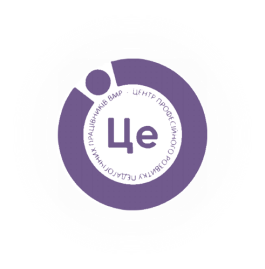 5 травня 2023 року
12.00
педагогічний подіум для музичних керівників ЗДО ВМТГ
Формування професійного іміджу сучасного музичного керівника ЗДО методичний дайджест
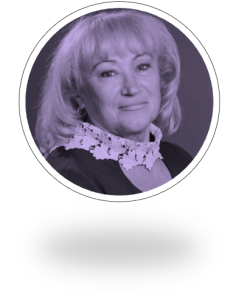 спікер - Консультант   КУ «ЦПРПП ВМР» Лариса Бондарчук
Складові  іміджу музичного керівника: 
- обізнаність  у своїй професійній  
діяльності;
- творчий підхід до організації
і здійснення освітнього 
процесу;
- має гарний характер,  
здобуває  увагу дітей;
- вміє презентувати себе, 
свій досвід і надбання
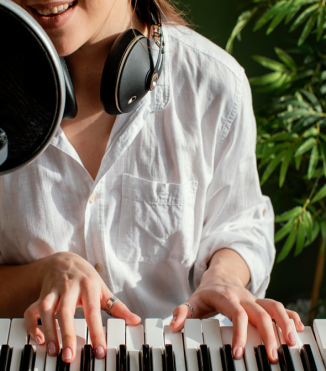 У різному віці діти по-різному сприймають педагога. 
У ранньому дитинстві
 малюки повністю 
підкоряються його 
авторитету, а підростаючи, 

починають більш свідомо 
й прискіпливо оцінювати 
такі якості свого наставника, 
як ерудиція, культура, знання, педагогічний такт
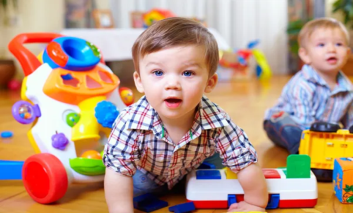 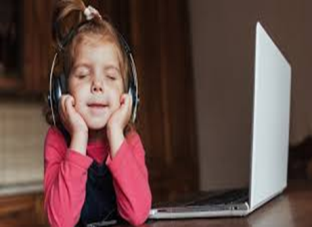 Музичному керівнику слід дбати про створення власного іміджу: 
особистісні якості
професійні вміння
привабливий зовнішній вигляд
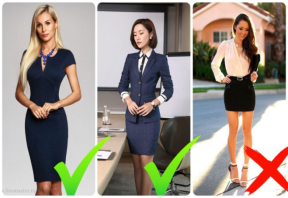 Складові  іміджу:
відображення основних портретних особливостей людини;
самопрезентація, конструювання людиною свого образу;
нова символічна реальність, створена за заданими параметрами
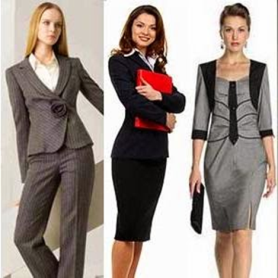 Професійні компетентності:
- проявляти обізнаність у мистецькій сфері, досвідченість у різних мистецьких питаннях;
 - бути фасилітатором, ігромайстром, здатним 
зацікавити та захопити  дітей;
 - добре володіти грою на музичному інструменті,  мати приємний вокальний та розмовний голос
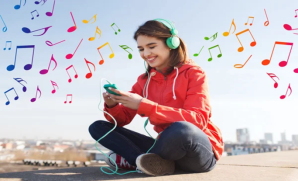 Універсальні компетентності
готовність розв’язувати освітні проблеми; 
 - створювати умови для педагогічної творчості, стимулювати освітні ініціативи.
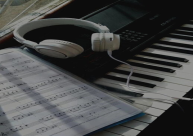 властиві такі якості:
•  ініціативність
• самостійність
• здатність до творчості
• уміння організовувати себе і дітей
• уміння користуватися засобами вербалізації, 
візуалізації
• емоційність
• уміння управляти увагою
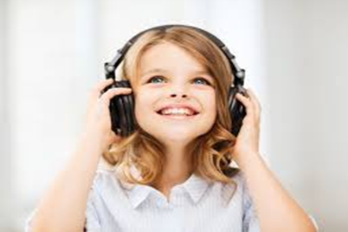 Культура поведінки
Передбачає знання законів етикету, встановлених суспільством або соціальною групою. 

Зовнішній вигляд
Навіть якщо педагоги спілкуються 
з найменшими дошкільниками, не варто думати, що діти цього віку не звертають уваги на одяг, макіяж педагога, не помічають деяких влучних прикрас у його вбранні, а особливо — шкідливих звичок
Складові професійної майстерності музичного керівника
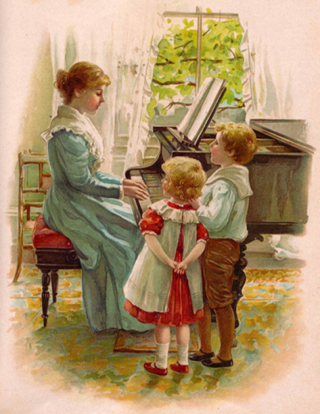 Загальна та духовна
  культура:
•моральна культура

•естетична  культура

•морально – етична  культура
Культура праці
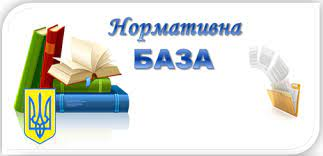 - знання нормативних документів
дотримання педагогом
 трудової дисципліни та 
ведення ділової документації,
відповідно 
до «Інструкції про ділову 
документацію музичного керівника»
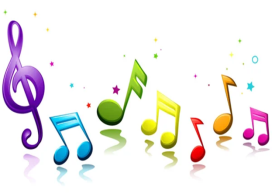 Комунікативні здібності
особисті якості музичного керівника:
вміння педагога спілкуватися, встановлювати доброзичливі стосунки з дітьми, колективом педагогів, батьками
любов до дітей, терпіння, доброзичливість, а також глибокі професійні знання
ДЕРЖАВНА СЛУЖБА ЯКОСТІ ОСВІТИ України
На сьогоднішній день  заклади дошкільної освіти підлягають інституційному аудиту, який здійснює,  новостворена державна установа – ДСЯО України. 
У методичному пораднику для директора ЗДО  «Як створити внутрішню систему 
забезпечення освіти» 
прописані алгоритм та усі критерії 
створення внутрішньої системи 
забезпечення якості освіти .
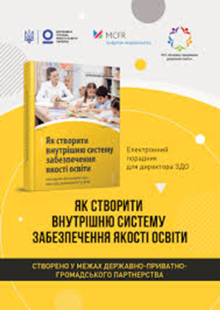 розділі ІІ. Зразковий заклад дошкільної освіти: як ним стати
поради щодо плекання 
особистості дошкільника:- Приймайте дитину такою, якою вона є
- Будуйте ваше спілкування на позитивних емоціях:
           симпатія, любов, довіра, доброта, турбота
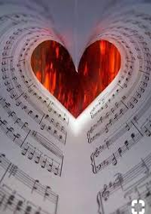 розділі ІІ. Зразковий заклад дошкільної освіти: як ним стати
Організовуйте освітню  діяльність, спираючись на знання       психологічних закономірностей розвитку дітей
 Постійно урізноманітнюйте та збагачуйте методи і прийоми педагогічної взаємодії з дітьми.
Відмовтеся від критики помилок та безпричинного оцінювання       дитини
Створюйте ситуацію успіху творчої та ігрової діяльності
Заохочуйте  та схвалюйте старанність дитини
 Підкреслюйте її успіхи в досягненні конкретного результату.
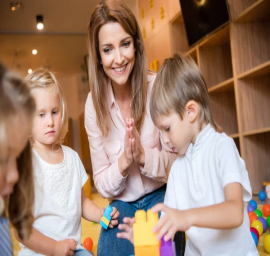 розділі ІІ. Зразковий заклад дошкільної освіти: як ним стати
- Навчайте дитину долати труднощі  відповідно до її віку та можливостей
- Встановіть з дітьми певні правила та норми поведінки на заняттях, розвагах та свята
- Попередьте дітей про 
відповідальність за 
небажані вчинки, 
зокрема про можливості 
обмеження та заборони
за свідоме порушення правил
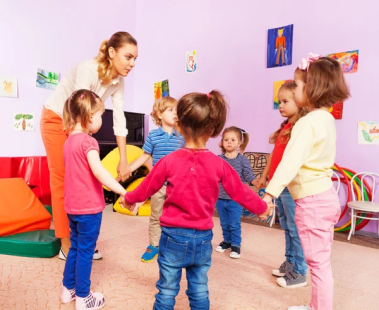 Розділі ІІІ. Вимоги до самооцінювання освітньої діяльності та управлінських процесів
- використання або створення педагогами освітніх ресурсів.                                                         
- Сьогодні виграє той педагог, який дає дитині базові знання і обов’язково спрямовує дитину на самостійне оволодіння ними. Для цього необхідно подбати проте, щоб зробити заняття цікавим, насиченим інформацією, яка  
спонукала б дітей до 
активної пізнавальної 
діяльності
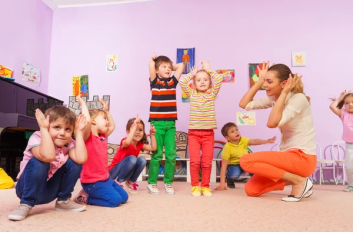 створення  освітніх ресурсів
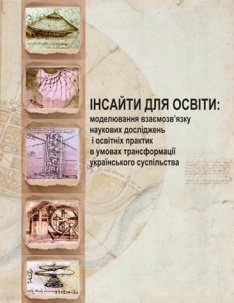 Основні види  освітніх ресурсів :
Власні методичні розробки, методичні посібники, авторські дидактичні ігри;
Презентації своєї системи роботи;
Блоги, сайти;
Розробки планів-конспектів навчальних занять,  сценарії свят, розваг;
Електронні освітні ресурси для дистанційного навчання.
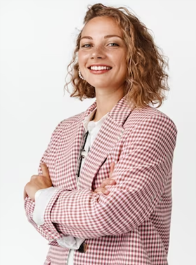 Музичний керівник
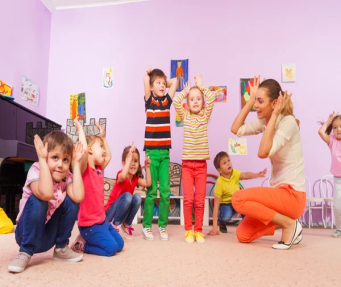 не просто посада, це звання, 
яке потрібно нести з гідністю,
 це величезна відповідальність 
перед дошкільнятами, яким потім виходити у велике життя
Професія і хобі - єдине ціле
  Мудрець  сказав, що не можна прщепити любов до того, чого не любиш сам
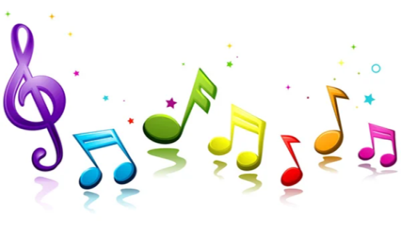 ДЯКУЮ   ЗА   УВАГУ